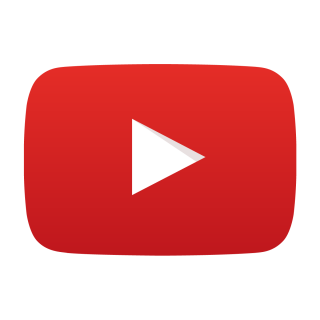 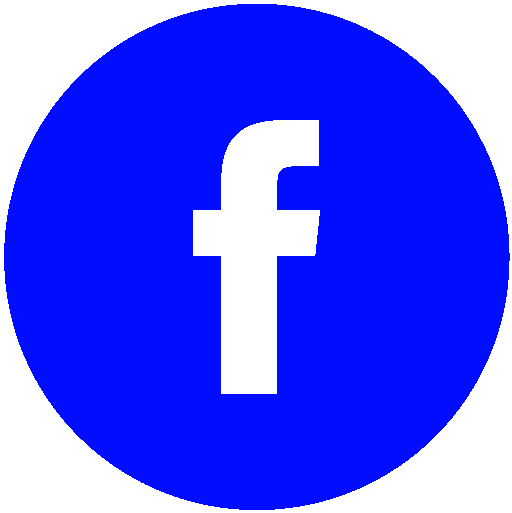 স্বাগতম

ডিজিটাল বাংলাদেশে
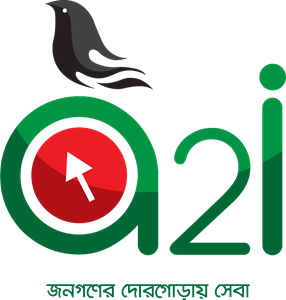 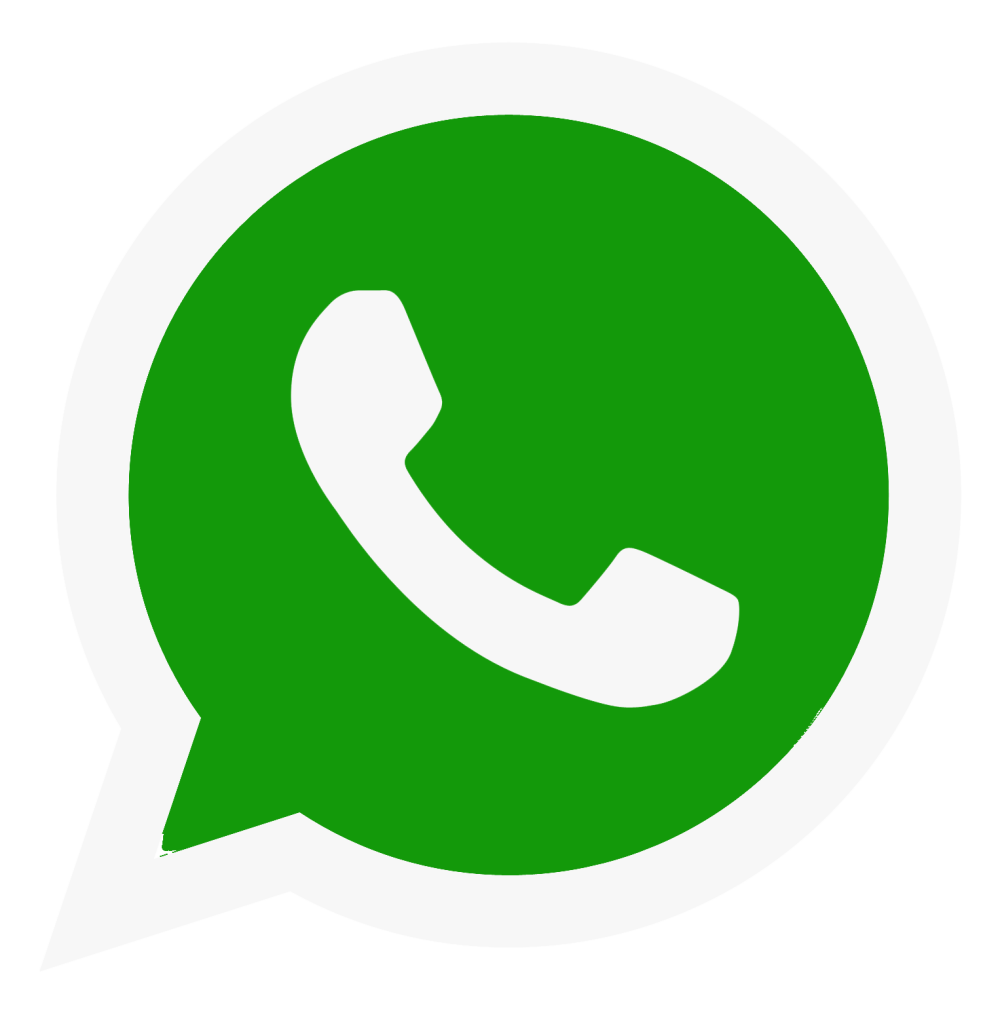